Как мотивировать немотивированных?
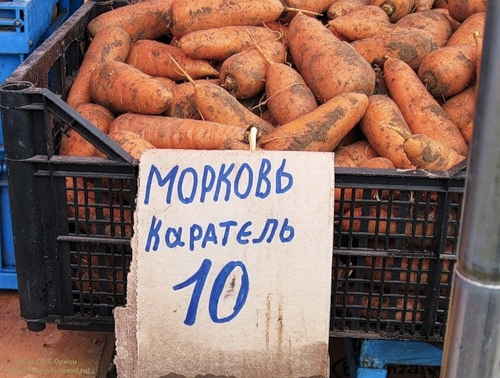 Иван Селиховкин
История о блуждании в темноте с морковкой
теория Дэвида Макклелланда
пирамида Маслоу
теория Герцберга
состояние потока
геймификация
поколение Z или перегретый рынок
«работа будущего»
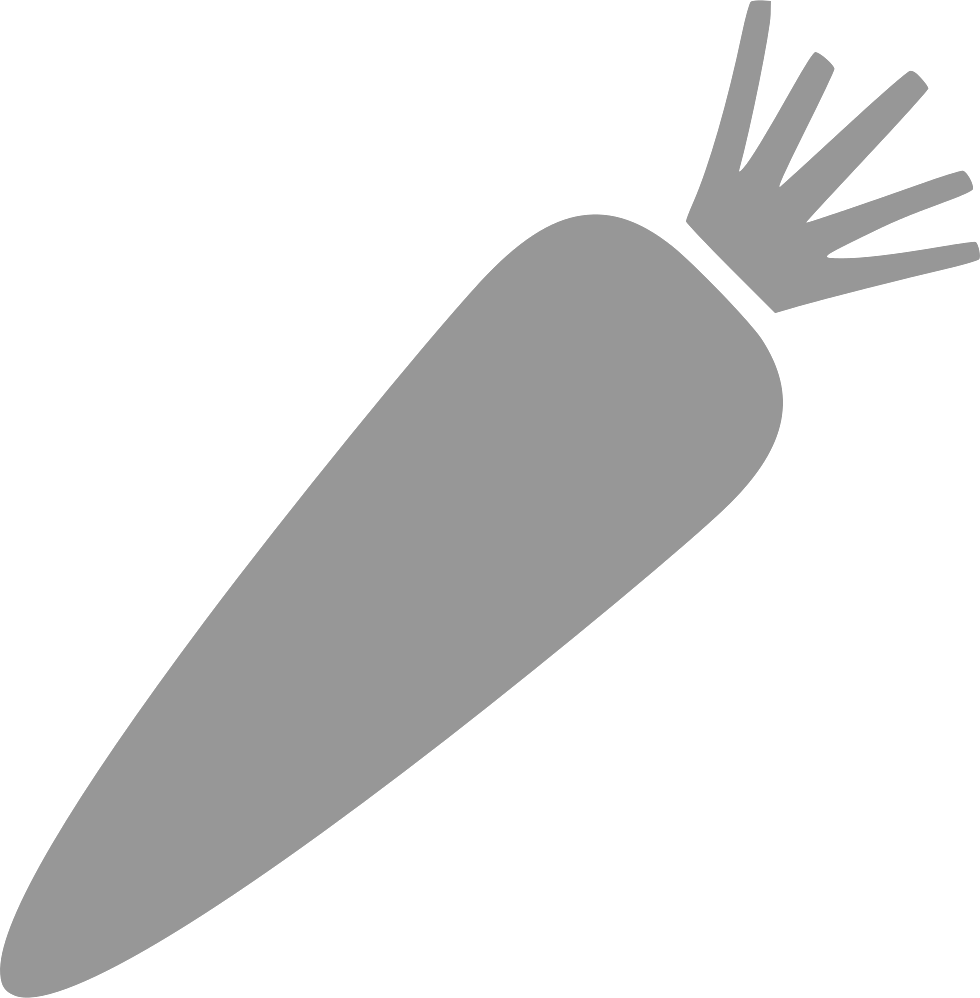 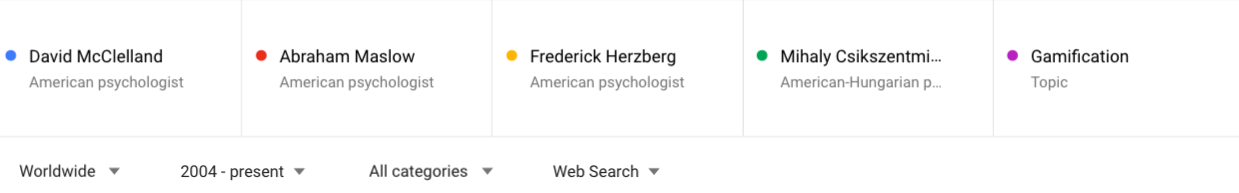 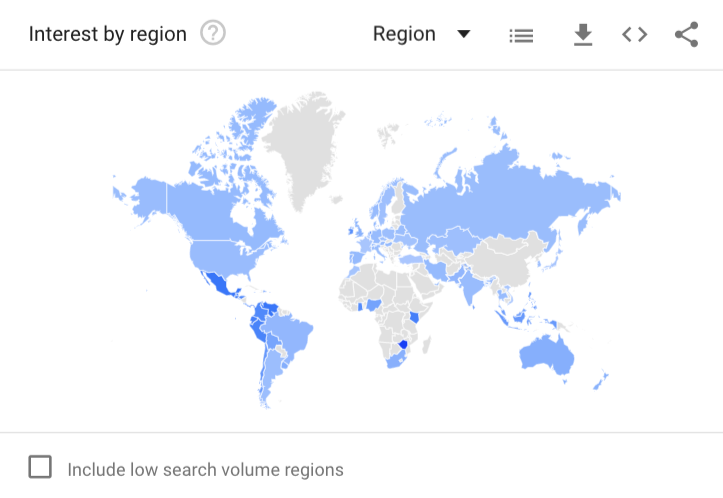 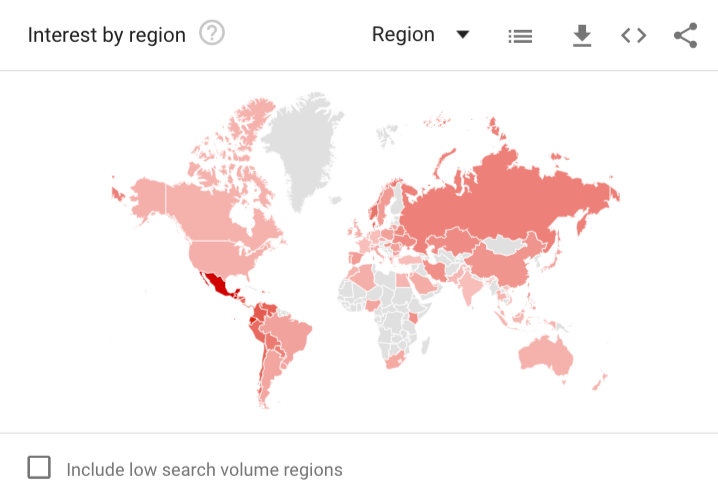 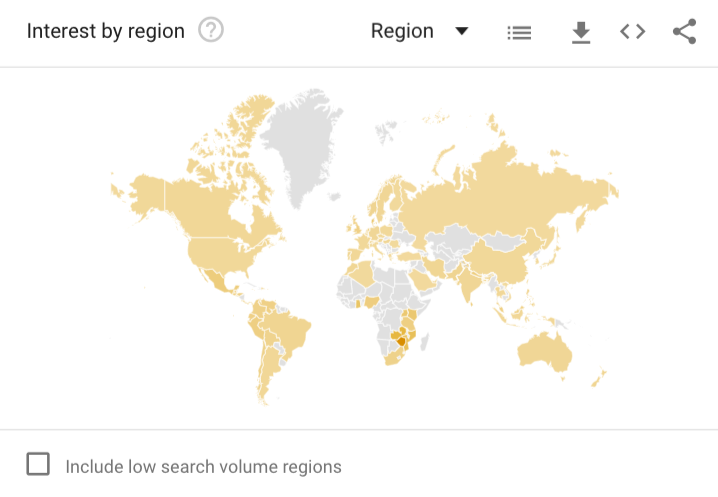 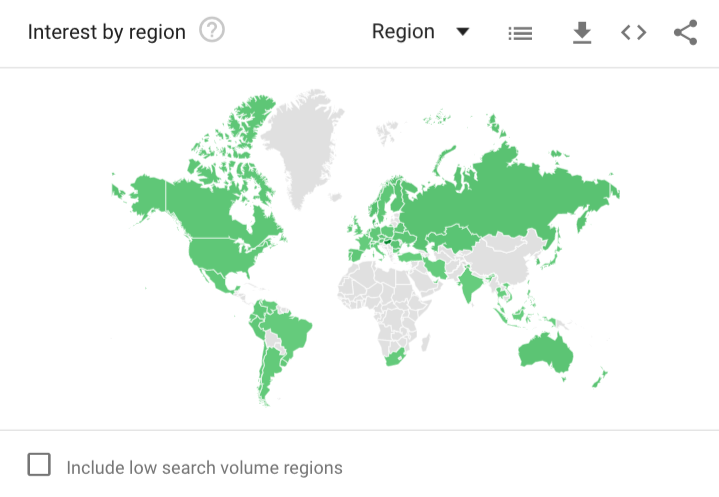 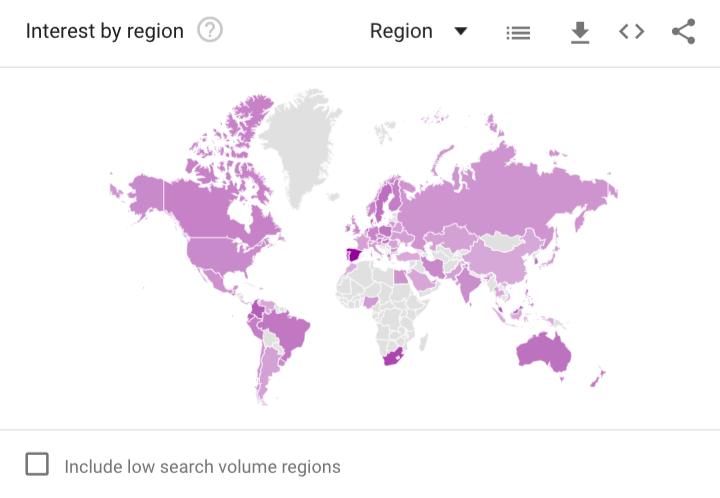 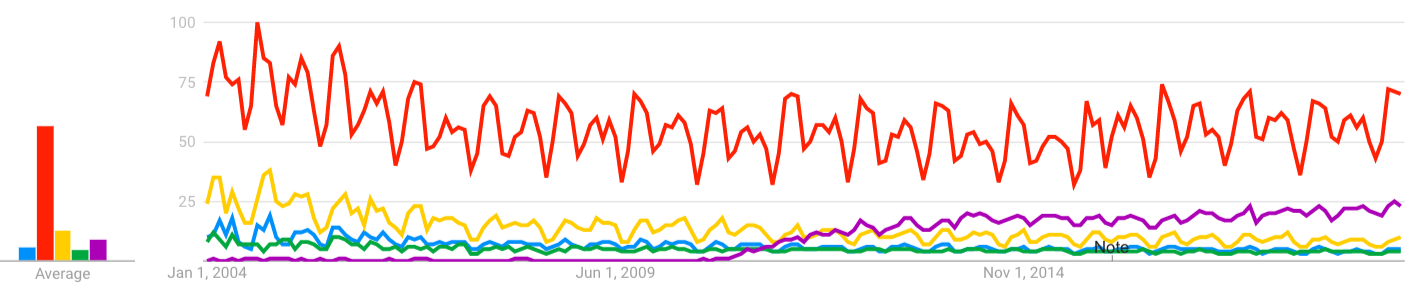 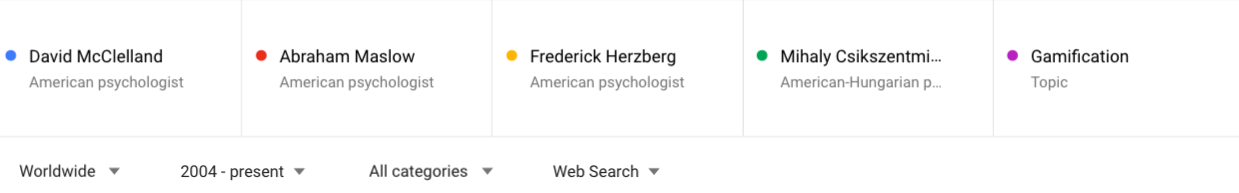 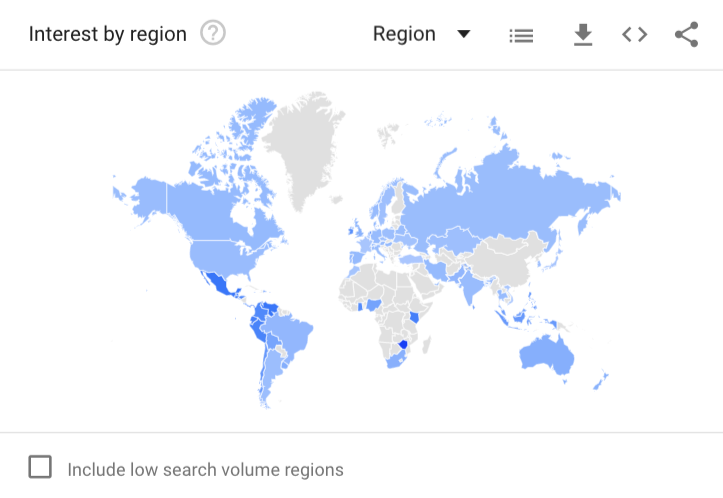 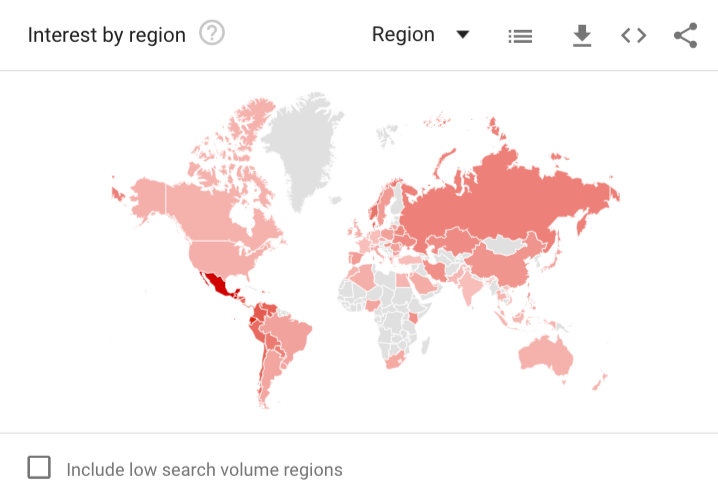 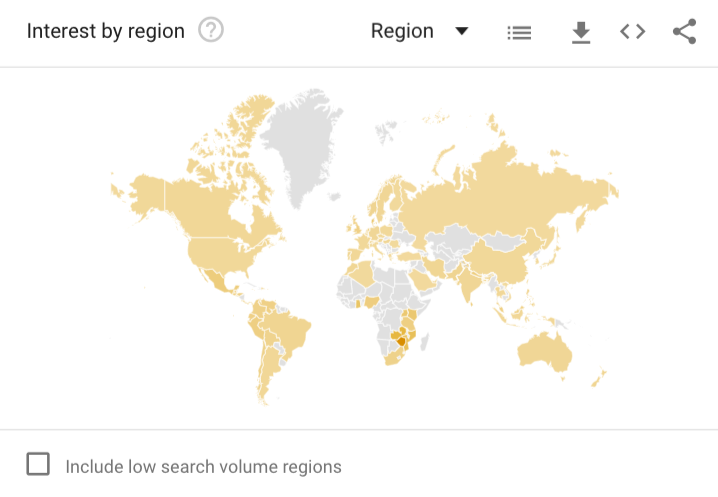 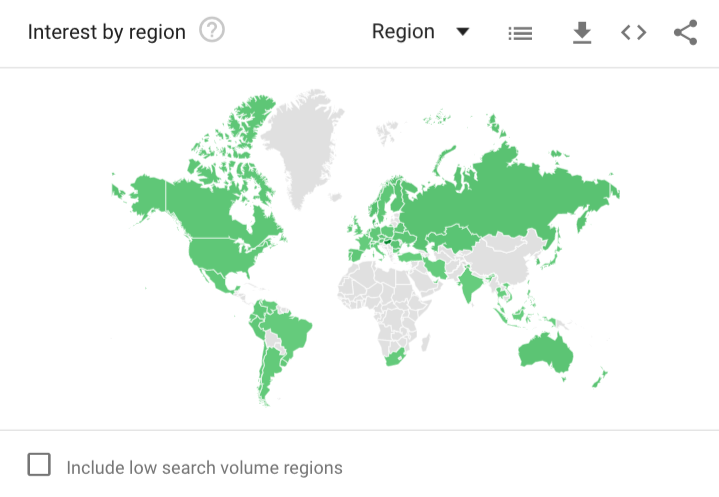 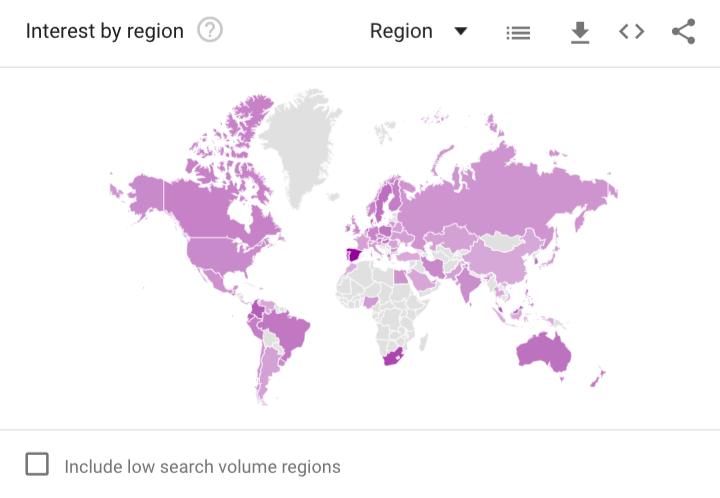 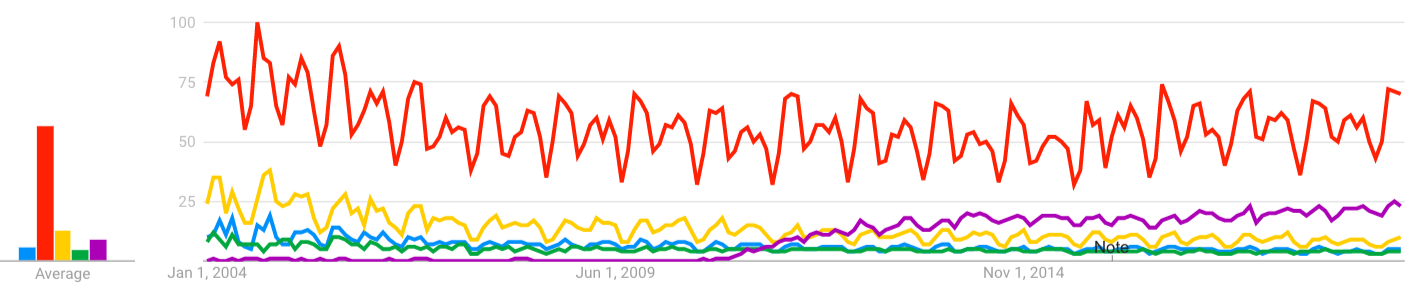 Теория Дэвида Макклелланда
Достижения 		Партнерство 		     Власть
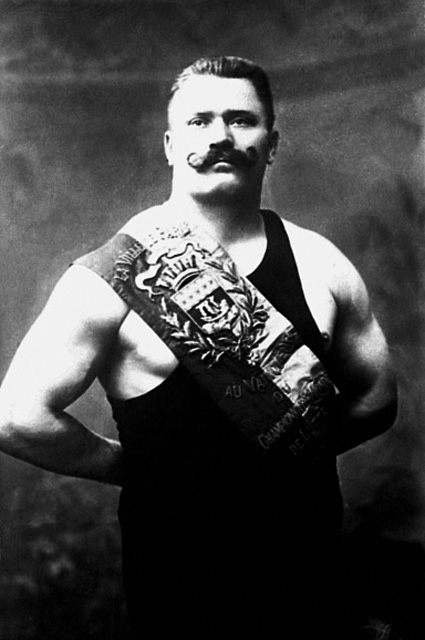 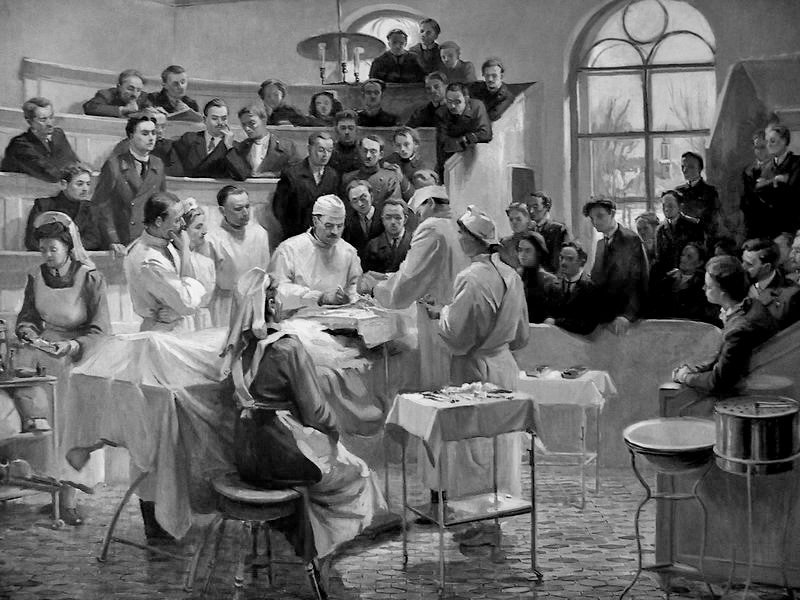 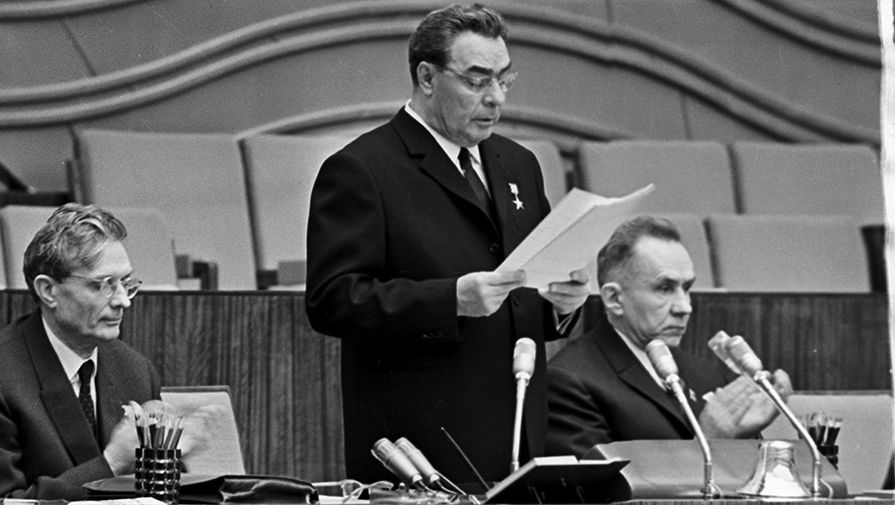 Хочу приобщиться к большому / интересному / перспективному
Хочу организовывать других
Хочу, чтобы мои усилия были оценены
[Speaker Notes: 1940-е]
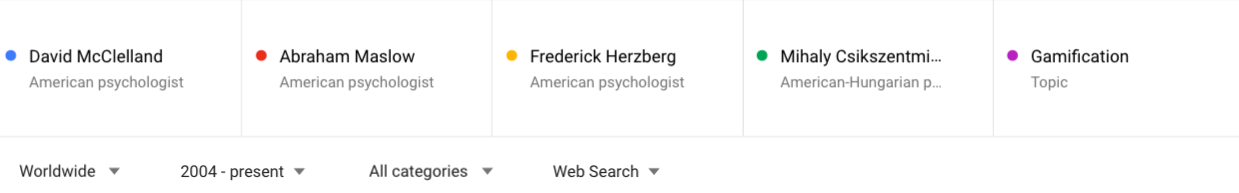 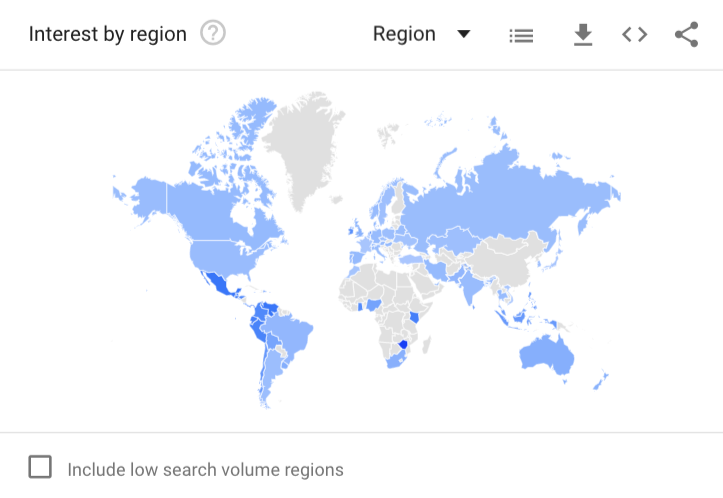 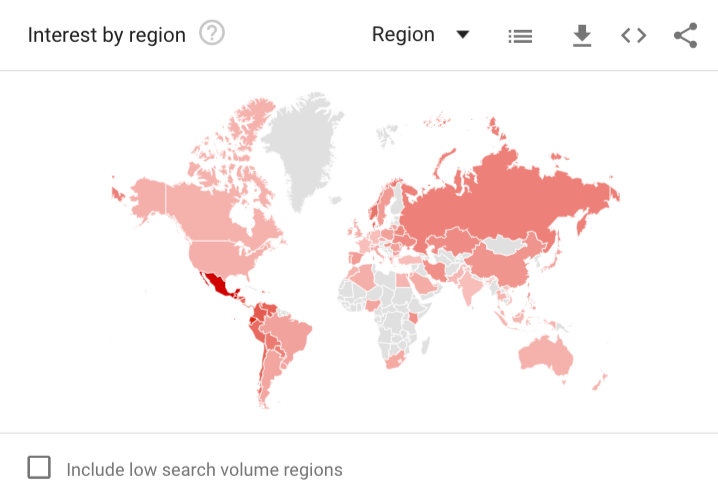 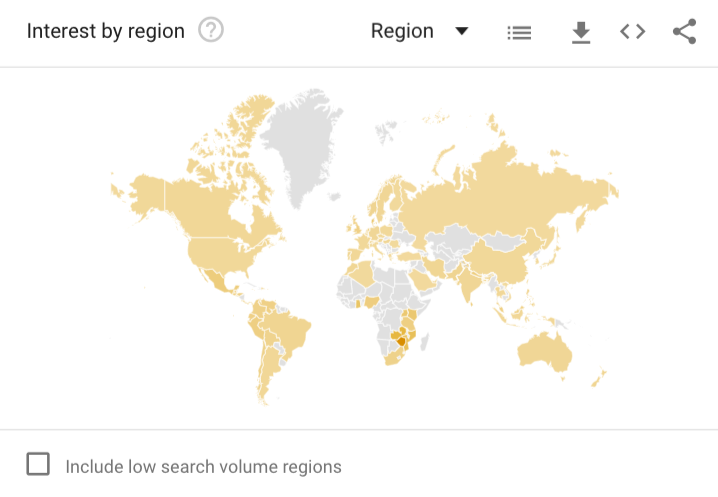 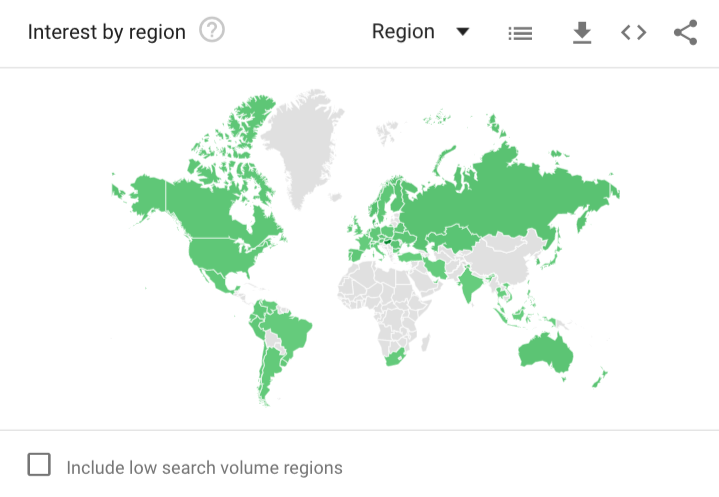 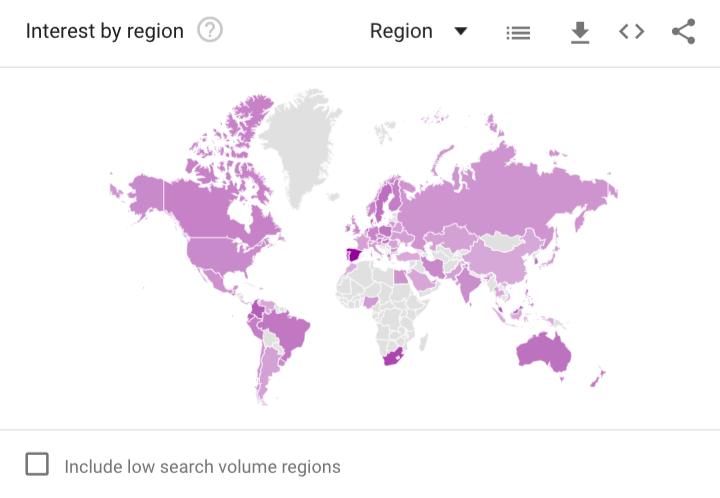 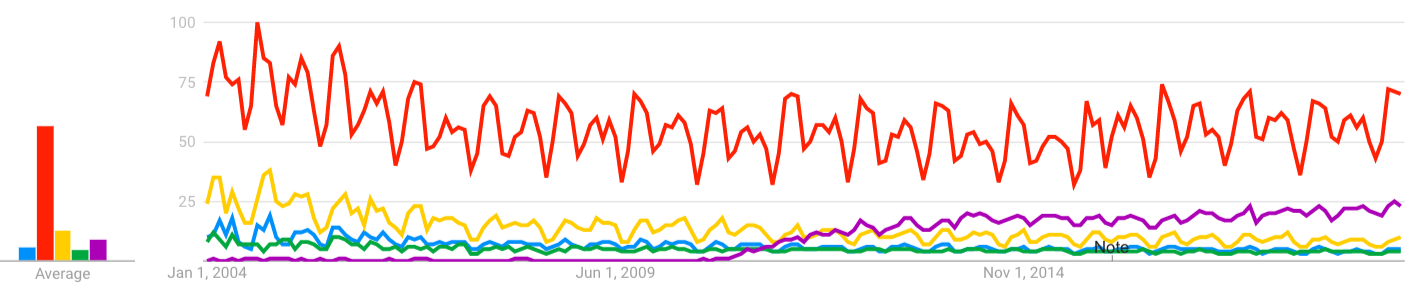 Теория Маслоу
Потребность в самовыражении
Потребность в признании и уважении
Потребность в принадлежности
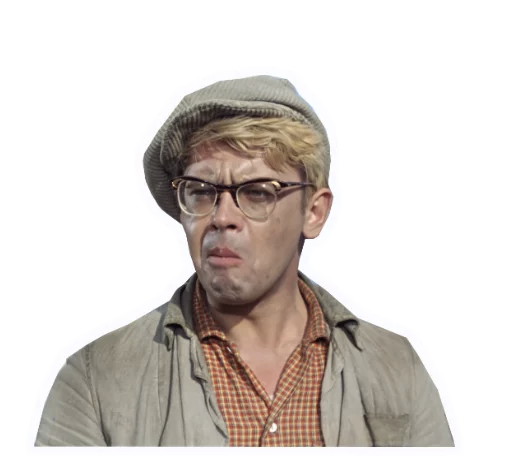 Потребность в безопасности
Физиологические потребности
[Speaker Notes: 1943]
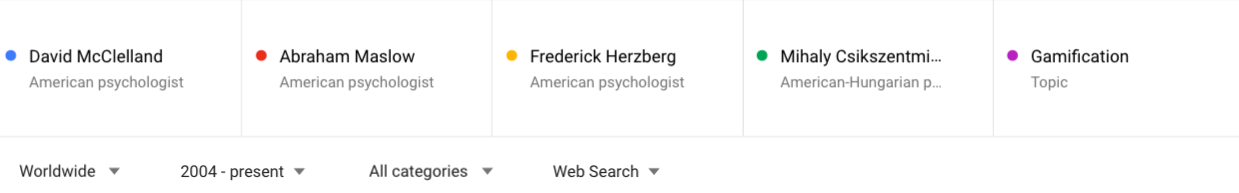 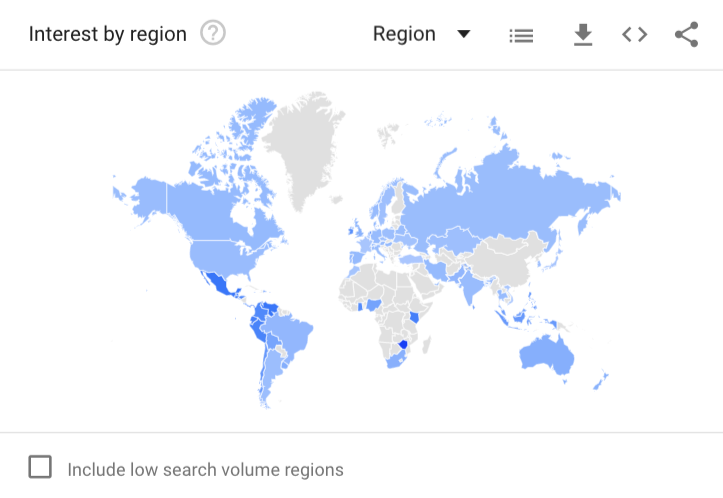 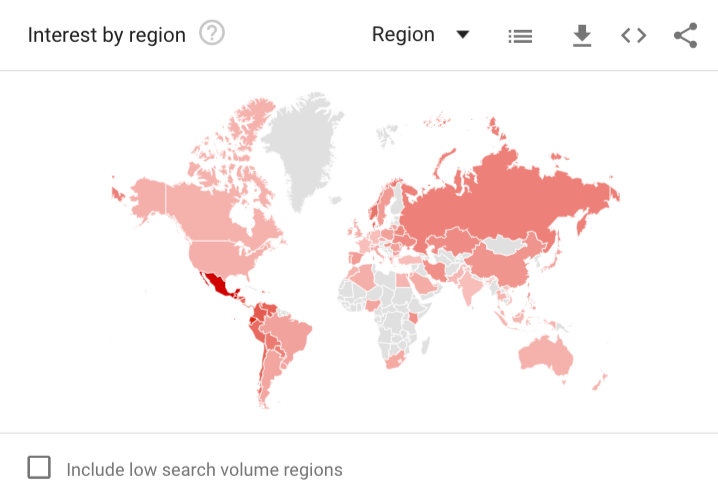 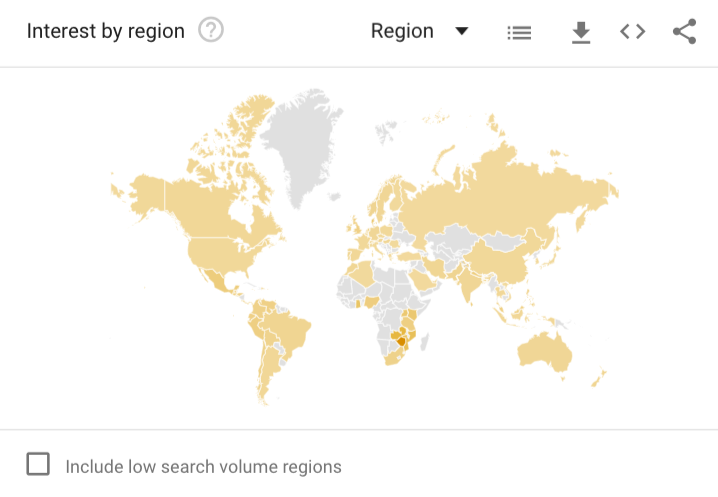 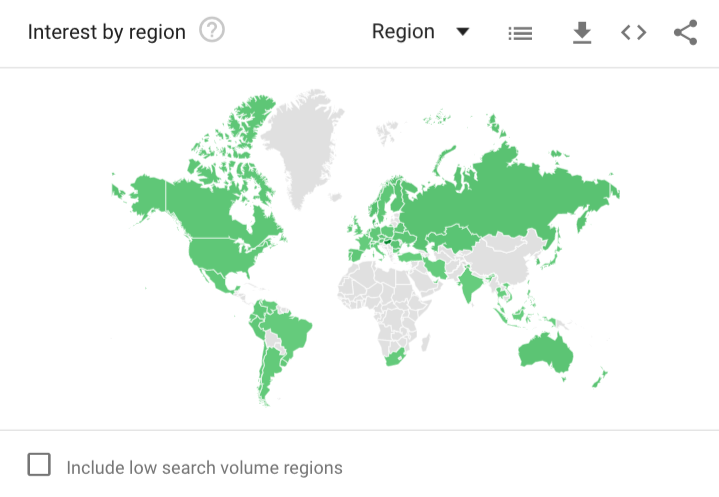 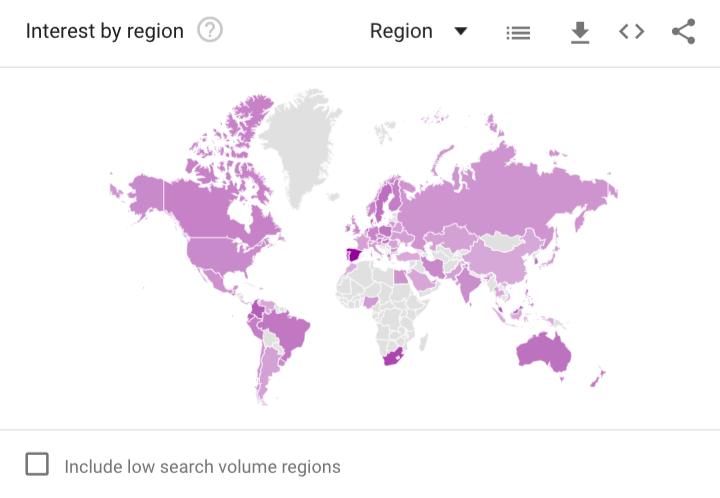 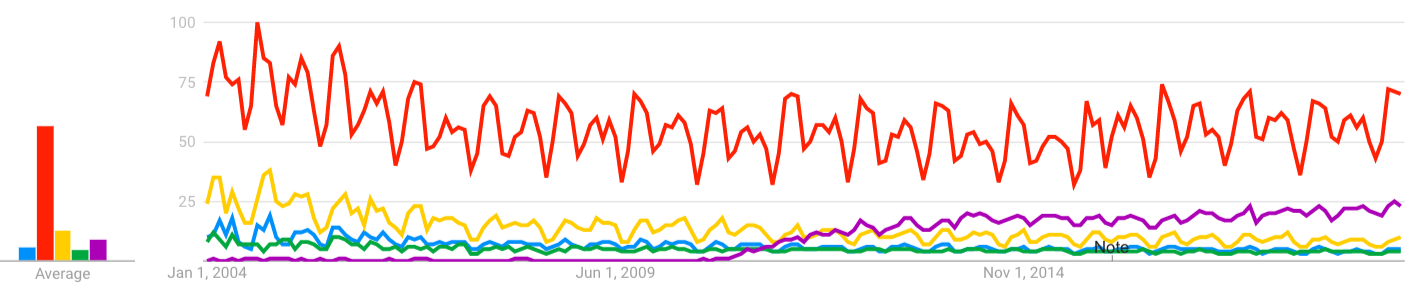 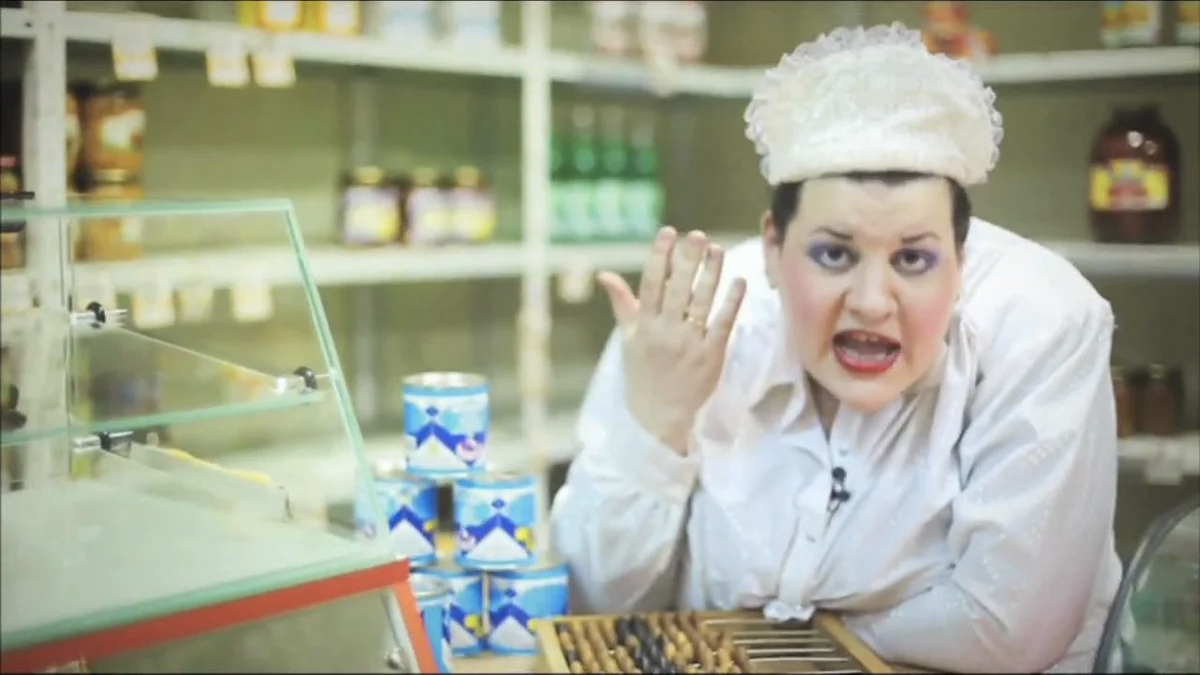 Теория Герцберга
[Speaker Notes: 1959]
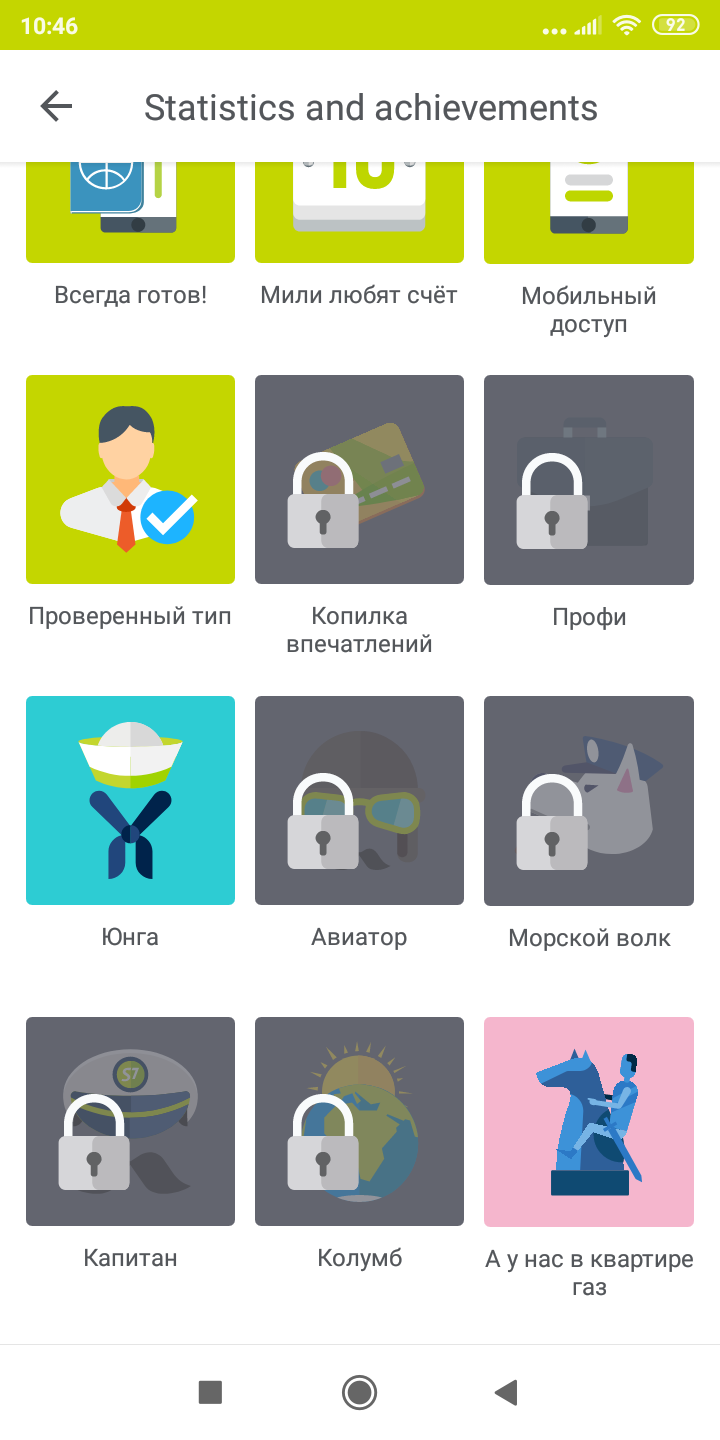 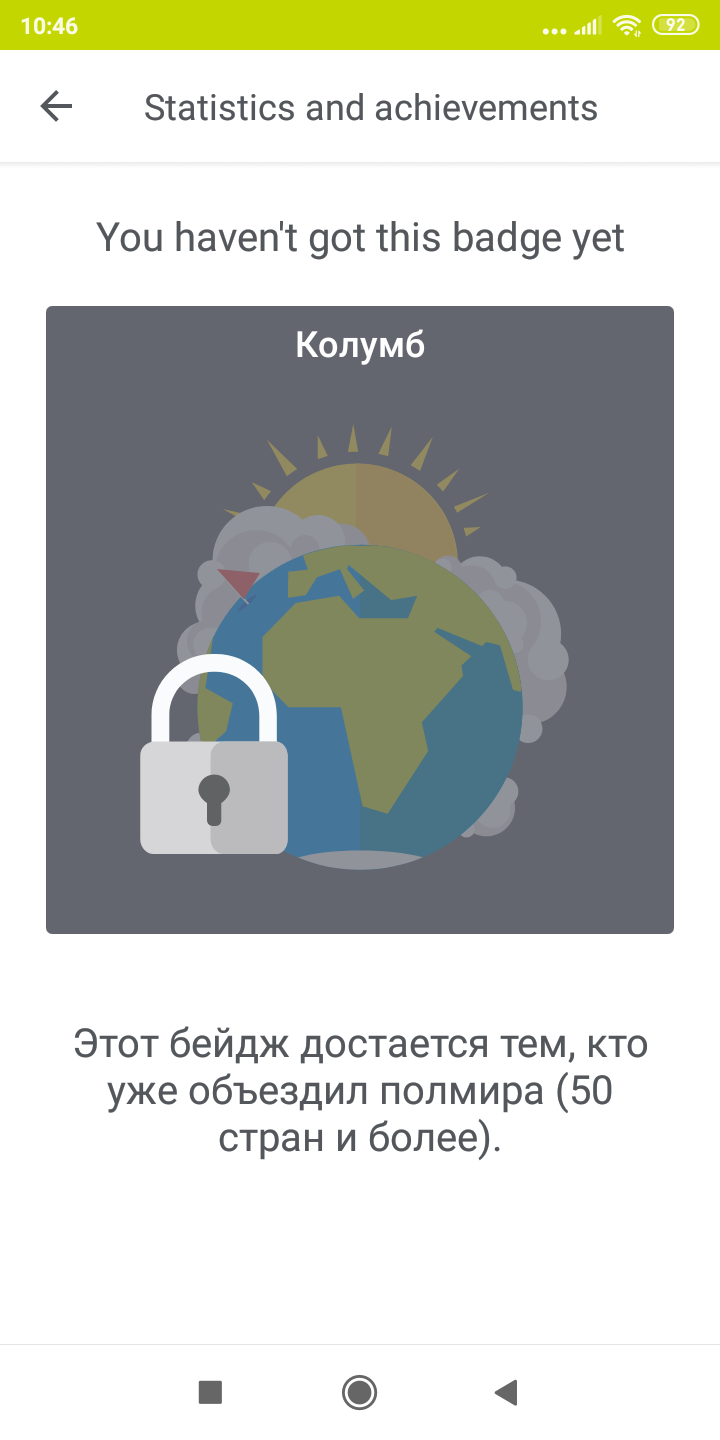 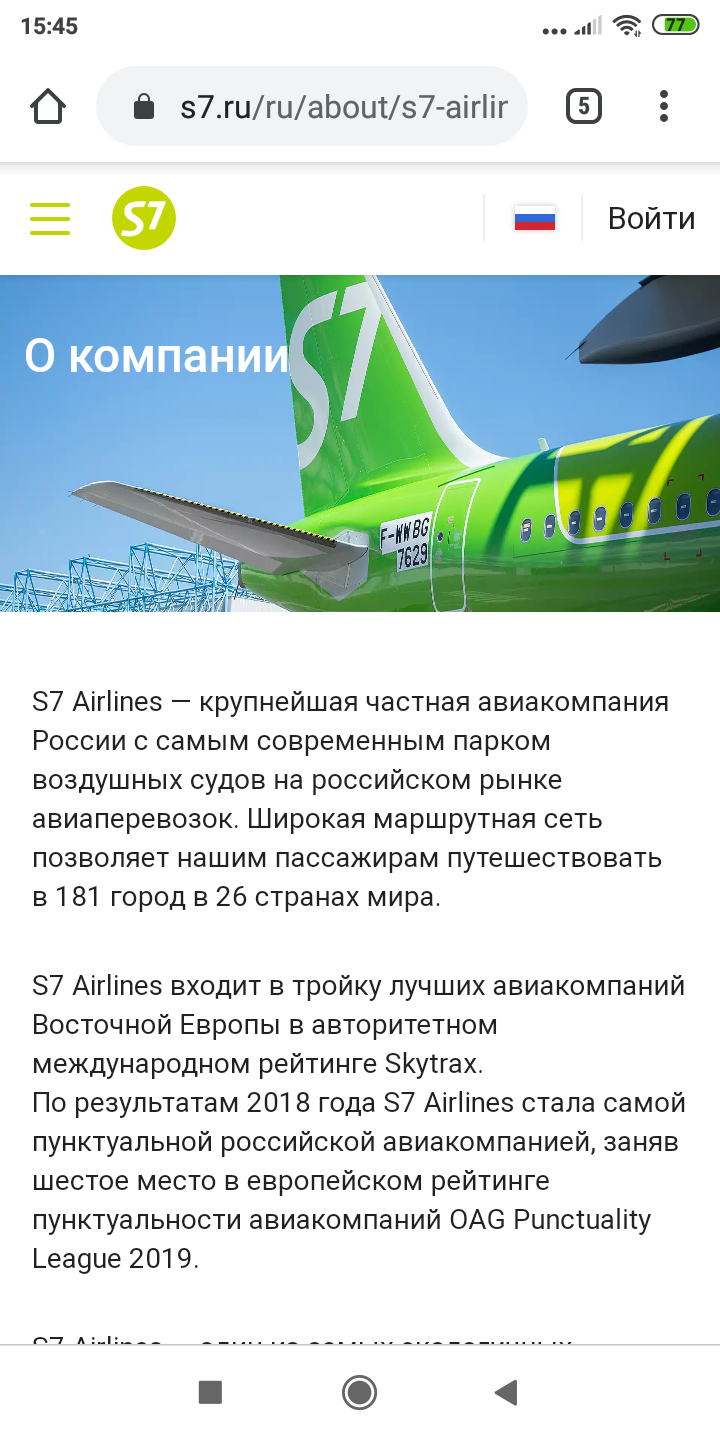 Бонус должен быть справедливым
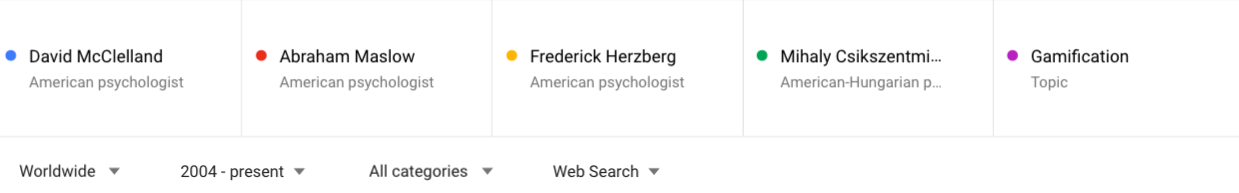 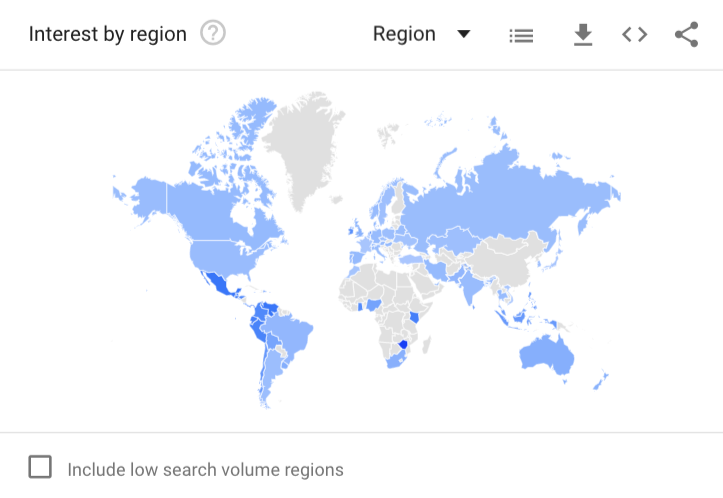 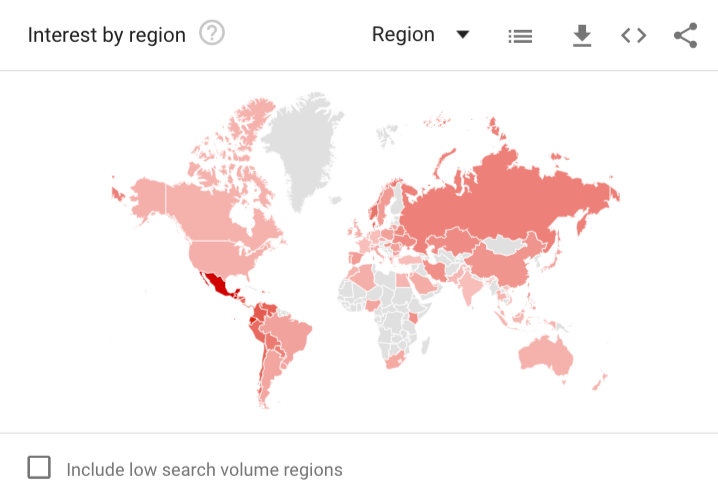 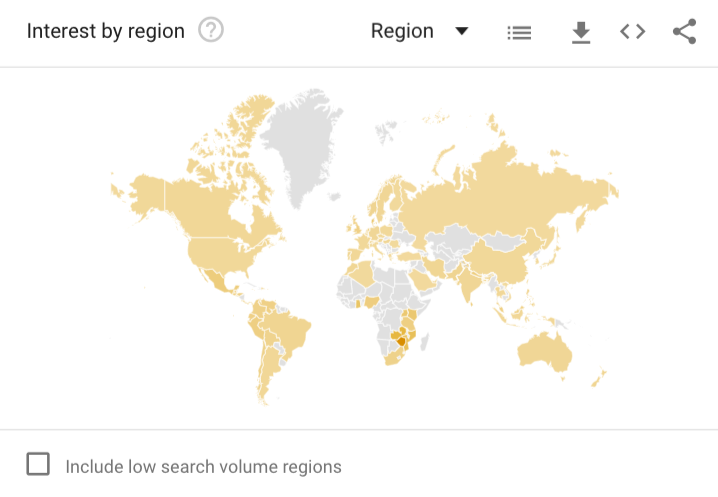 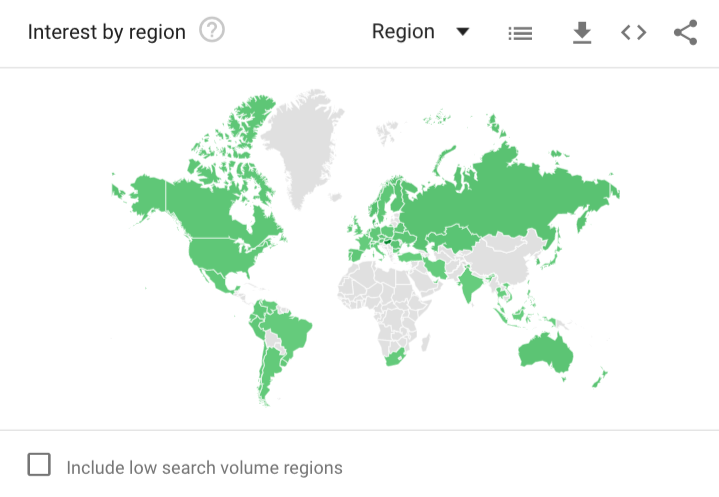 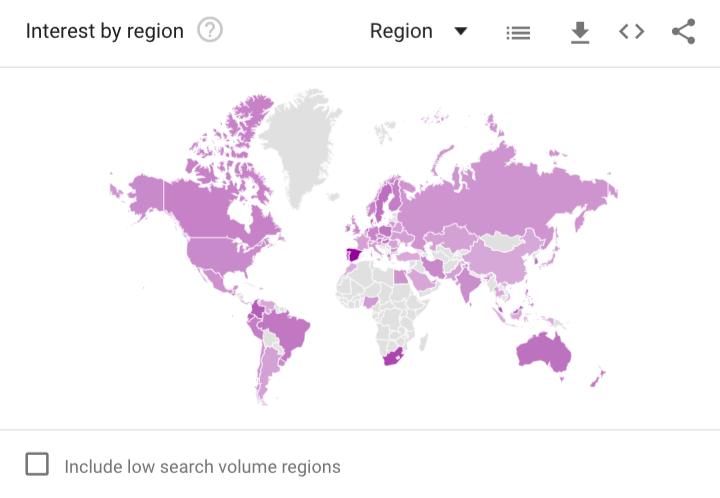 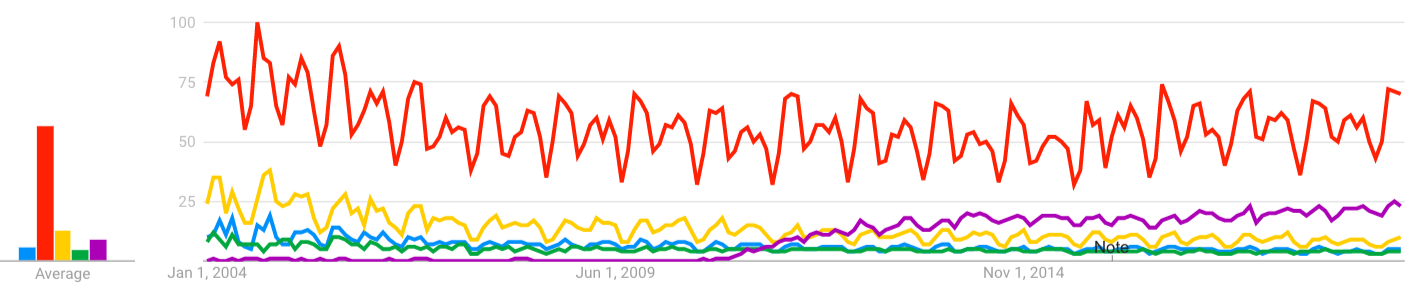 Поток
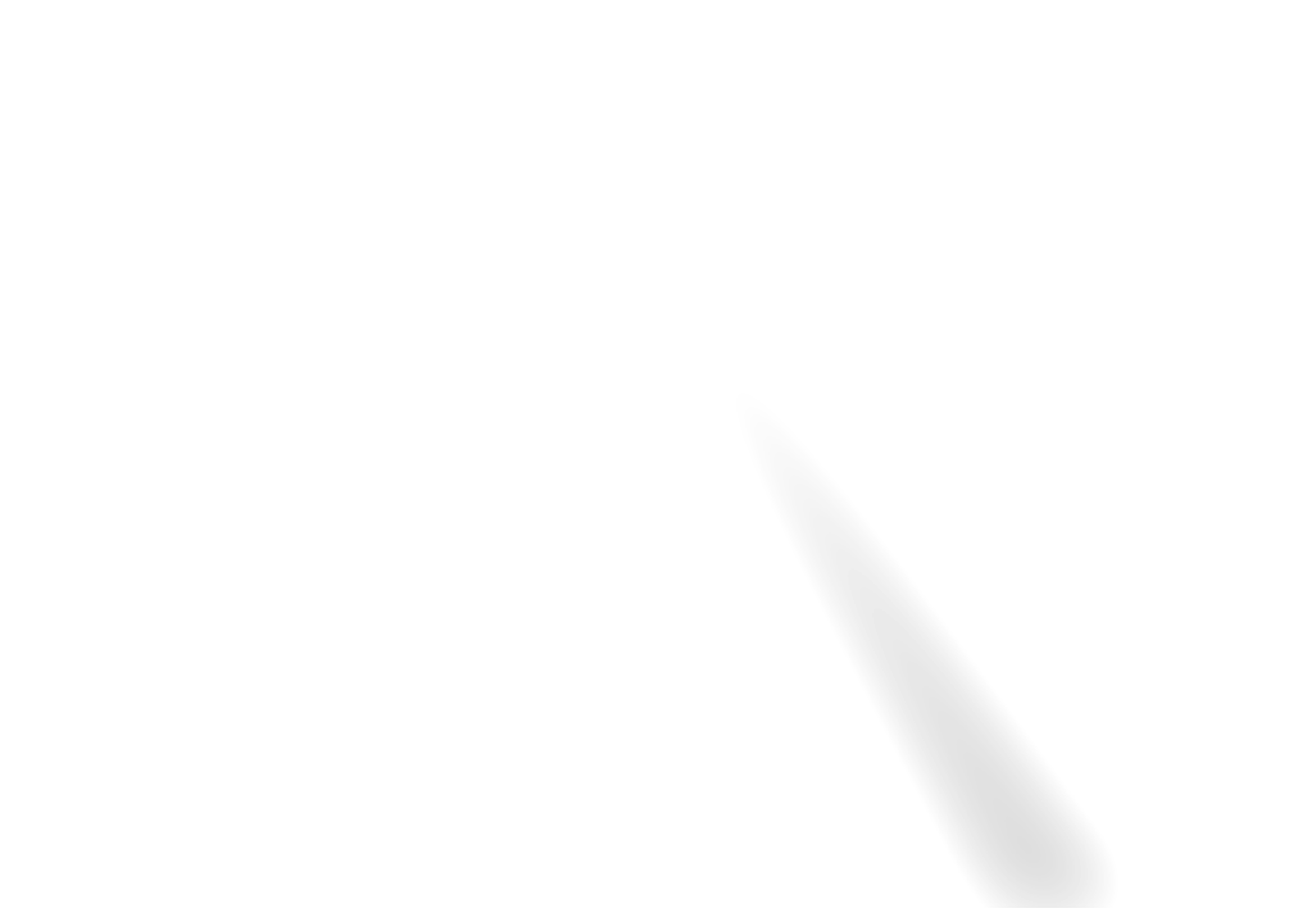 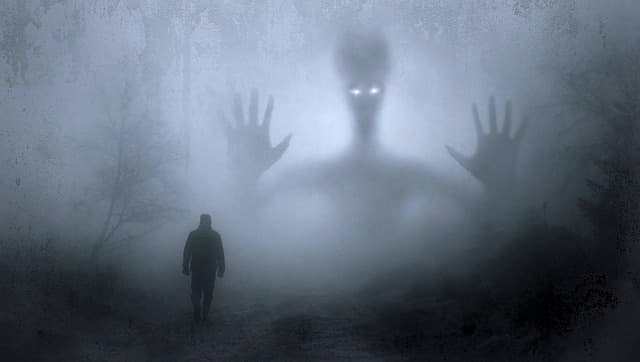 Сложность
Поток
Страшно
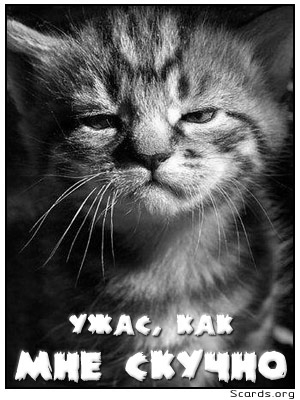 Скучно
Навыки
[Speaker Notes: 2011]
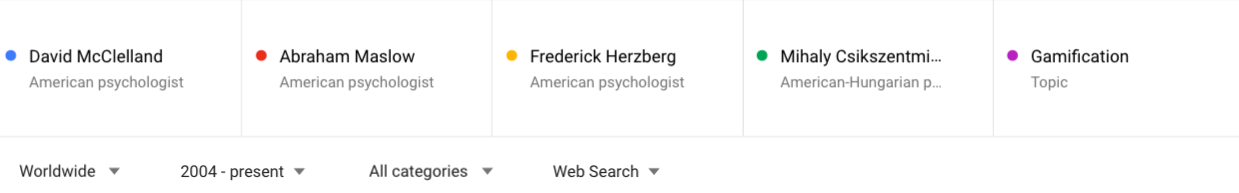 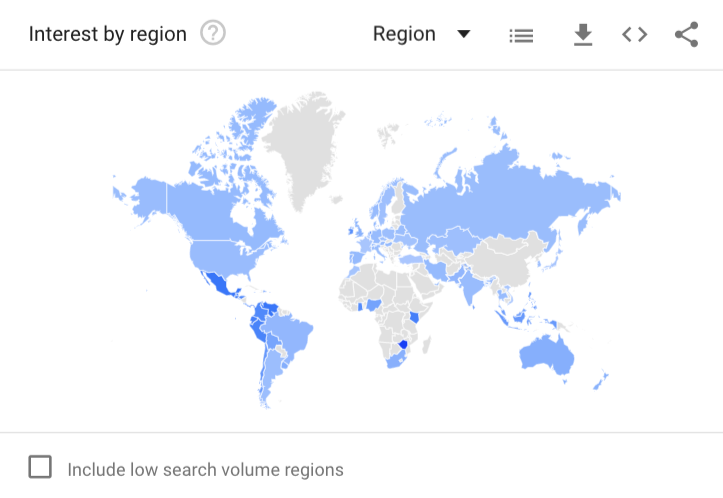 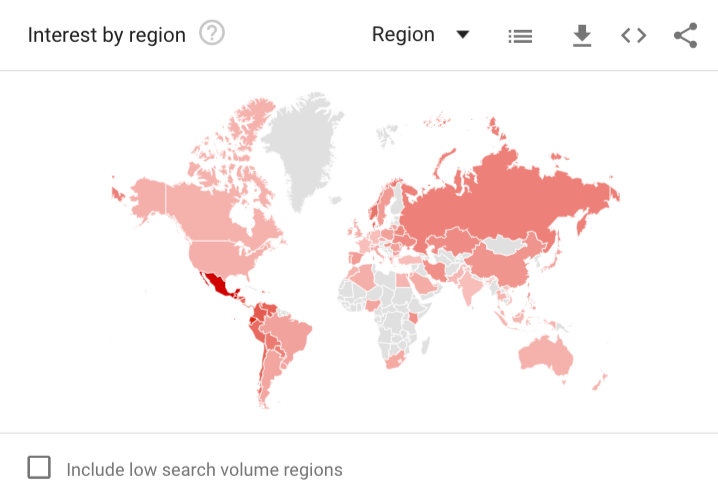 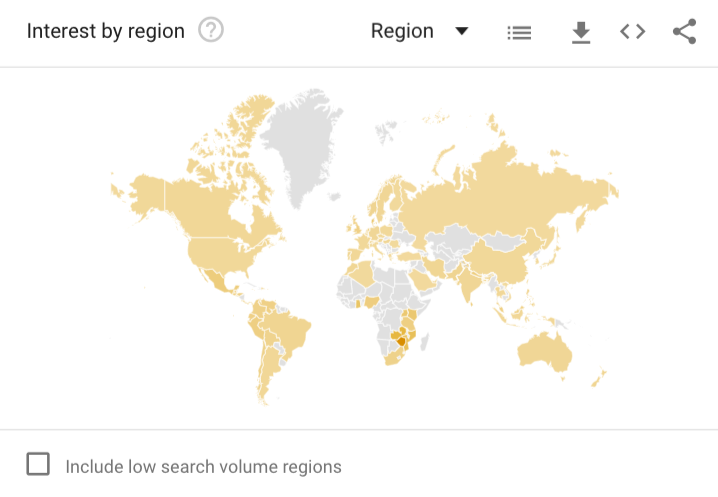 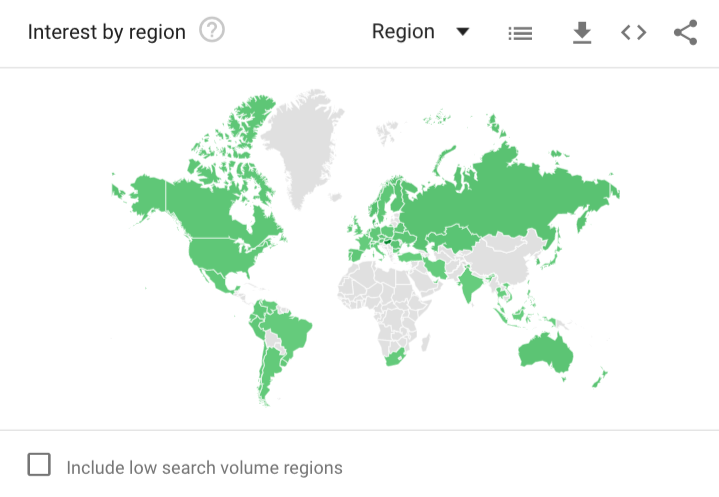 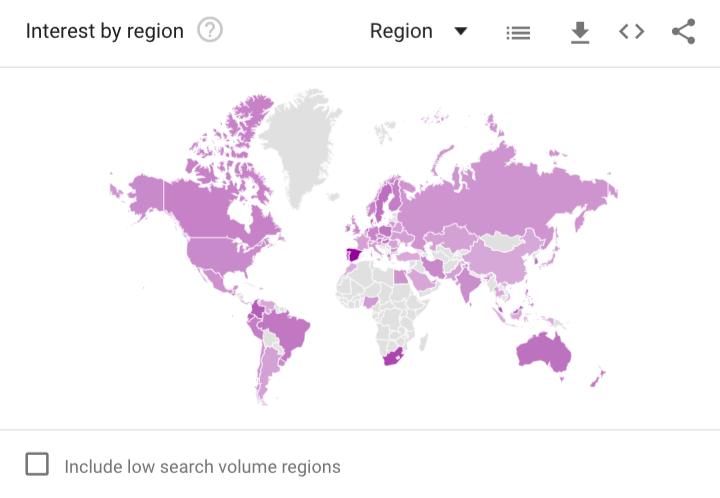 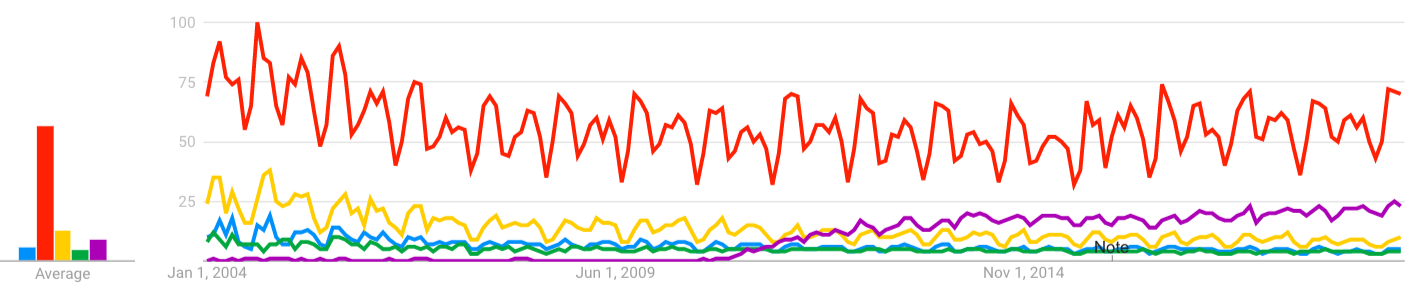 Геймификация
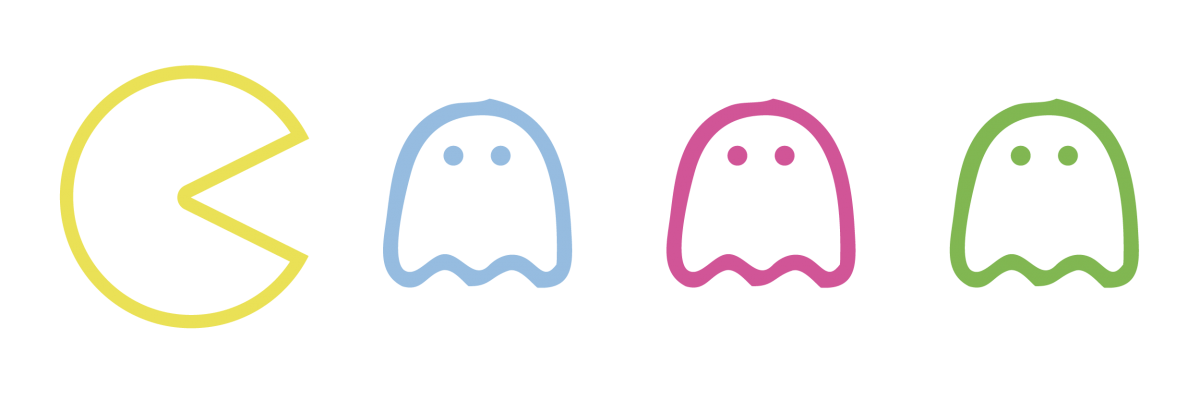 vs
[Speaker Notes: Примерно 2003 (в значении близком к современному)]
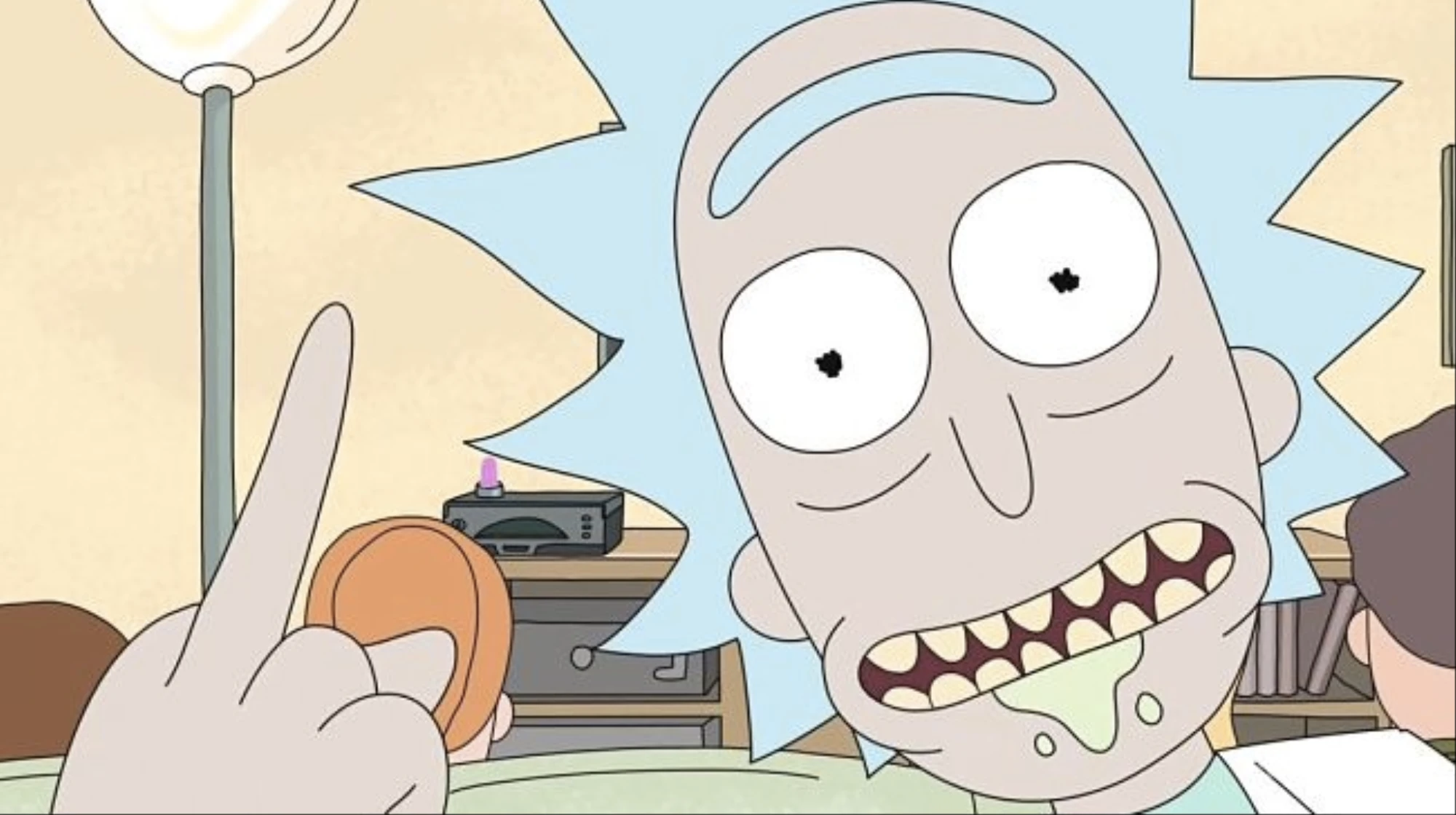 Поколение Z особенное?
[Speaker Notes: 1991Теория поколений  Уильямом Штраус и Нил Хау]
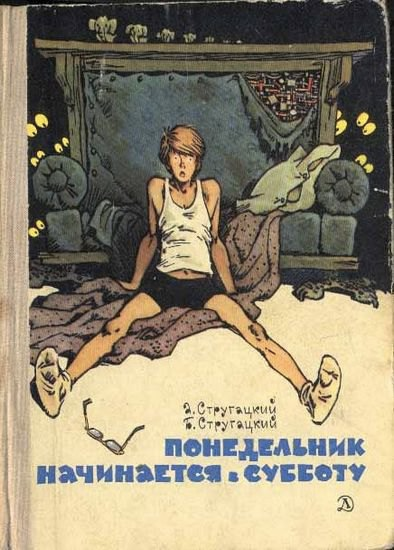 Рынок перегрет
«…Программисты народ дефицитный, избаловались, а нам нужен небалованный
 - «Да, это сложнее», - сказал я. Горбоносый стал загибать пальцы:
Нам нужен программист: а — небалованный, бэ — доброволец, цэ — чтобы согласился жить в общежитии...» 
— «Дэ, — подхватил бородатый, — на сто двадцать рублей». 
— «А как насчёт крылышек? — спросил я. — Или, скажем, сияния вокруг головы?»
Аркадий и Борис Стругацкие, 1965.
продавайте сотруднику будущую работу
[Speaker Notes: 2009]
История о блуждании в темноте с морковкой
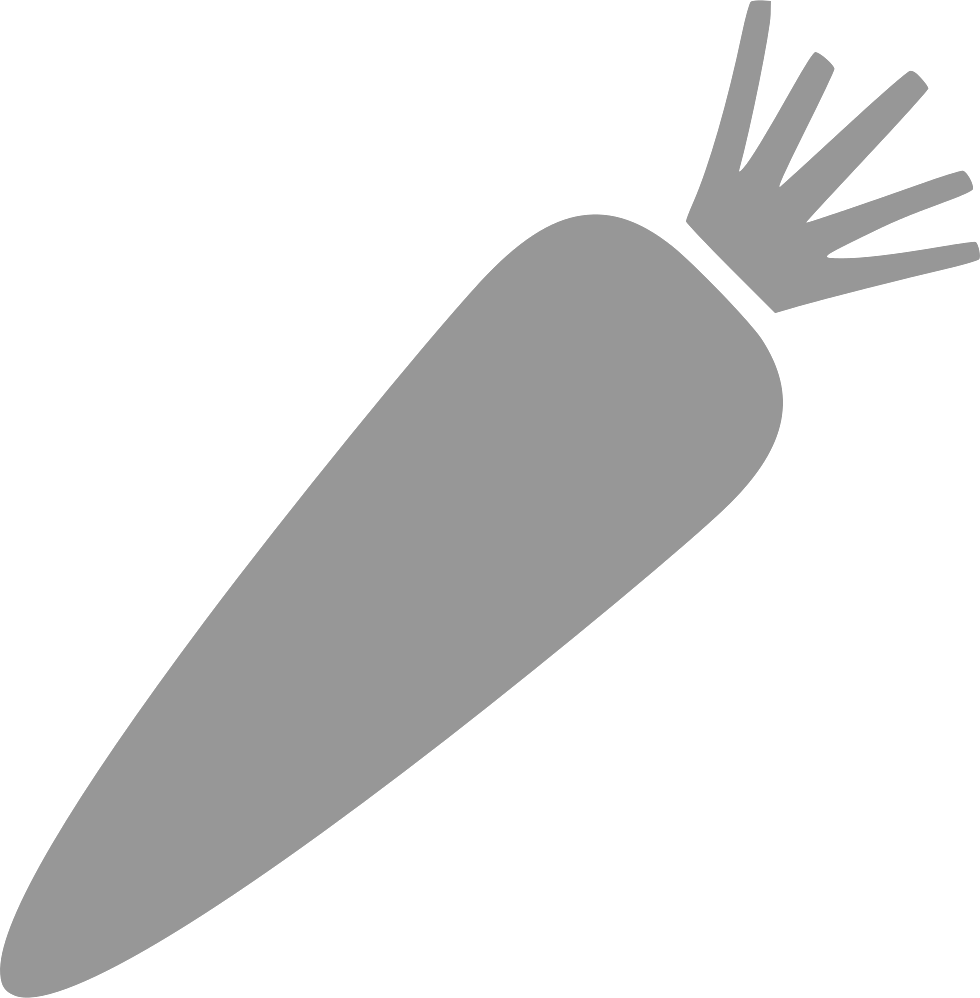 теория Дэвида Макклелланда
пирамида Маслоу
теория Герцберга
состояние потока
геймификация
поколение Z или перегретый рынок
«работа будущего»
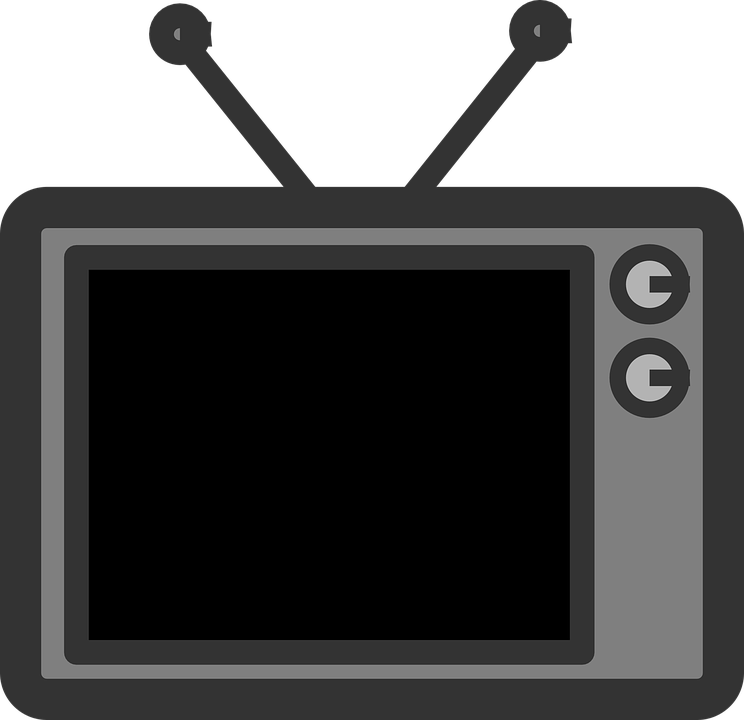 Спасибо!
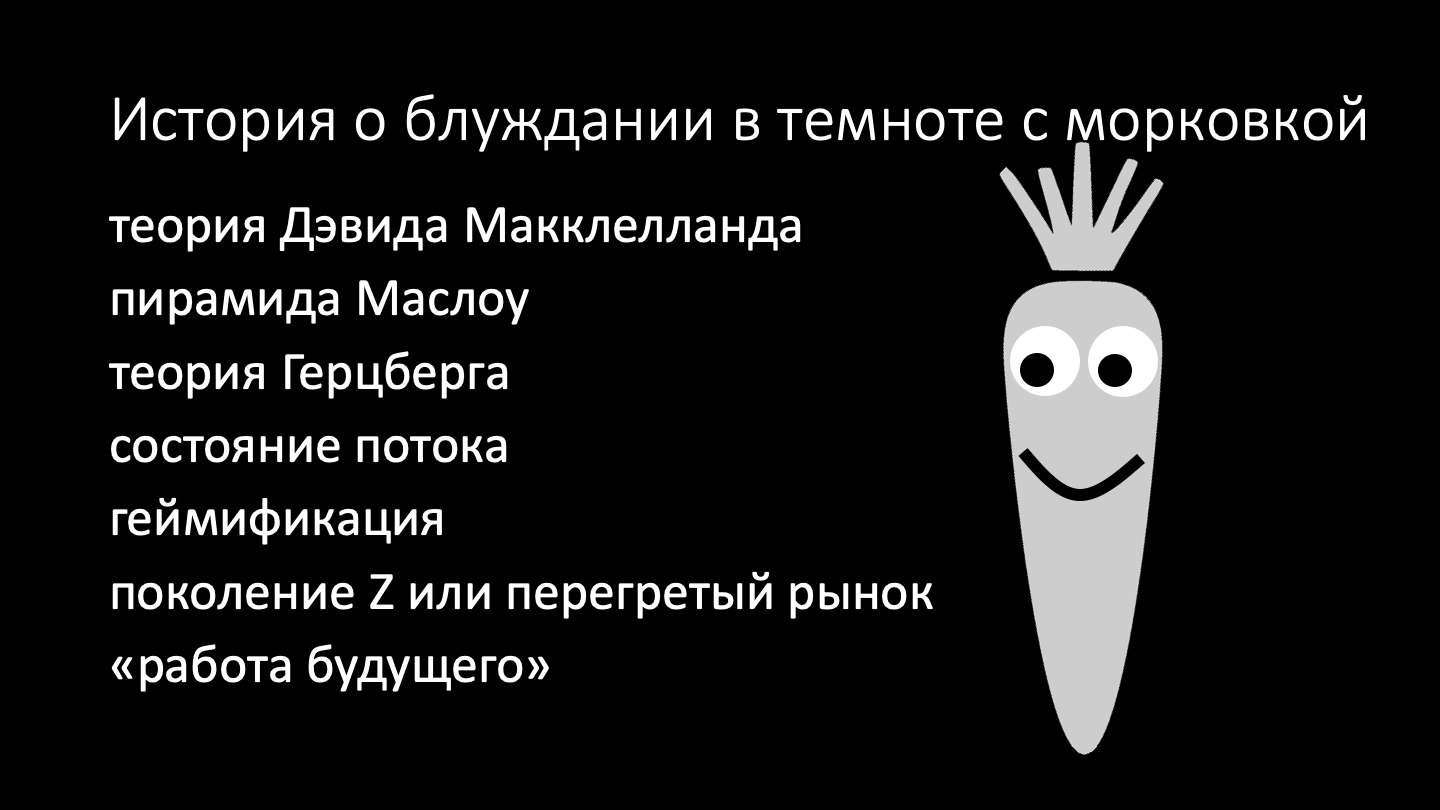 t.me/selihovkin
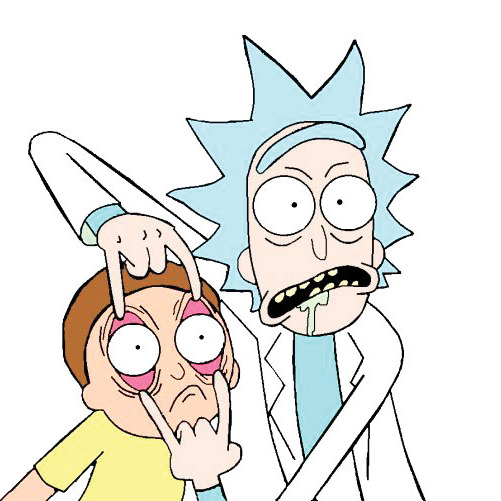 Видео по этому докладу и другие - ищите на нескучном канале об управлении